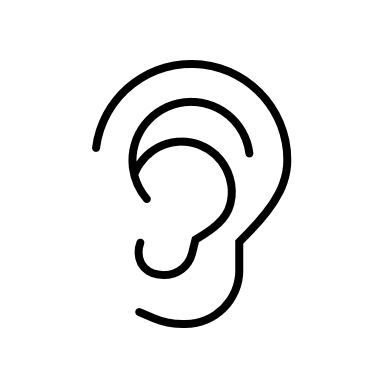 Ritme 
van de markt

Pim Foster
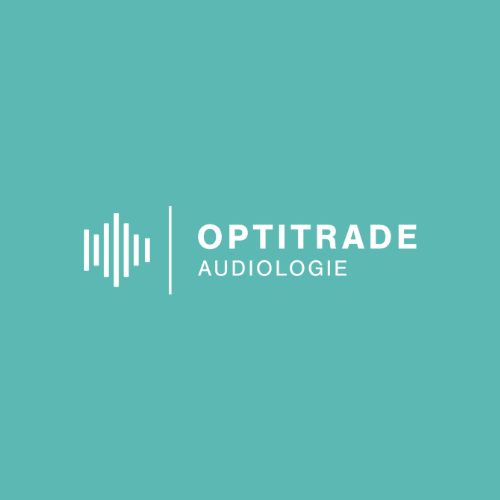 [Speaker Notes: Samen staan we sterker
Verlengstuk richting de ondernemer
Speciale acties]
De koers van Optitrade
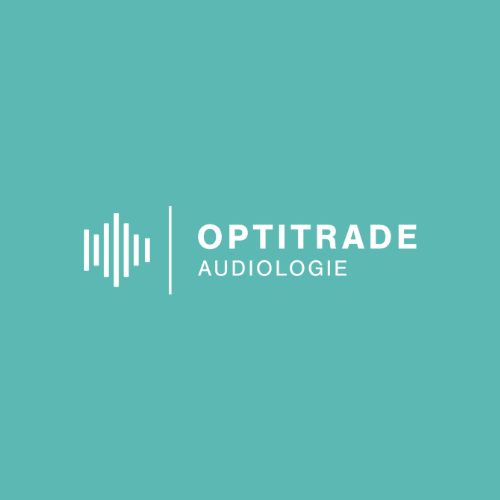 [Speaker Notes: Samen staan we sterker
Verlengstuk richting de ondernemer
Speciale acties]
De hoofd en bijzaken
De marktontwikkelingen

10 jaar geleden
Het ritme van vernieuwingen 
Hoortoestellen
Winkels 
Audiciens
Consumenten


De bijzaken
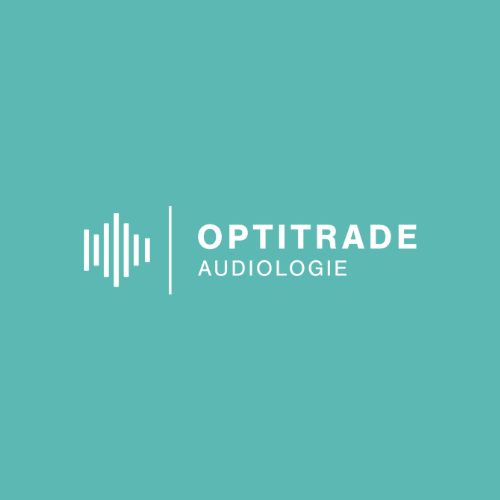 [Speaker Notes: Samen staan we sterker
Verlengstuk richting de ondernemer
Speciale acties]
De visie van Optitrade
Zelfstandige ondernemers zijn nodig om het noodzakelijke onderscheid te creëren op de audiologie- en optiekmarkt

Met de vakkennis, lokale aanwezigheid en een passend assortiment is er voldoende ruimte op de markt

Samenwerking met andere zelfstandigen en leveranciers is een vereiste om voldoende concurrentie kracht te ontwikkelen
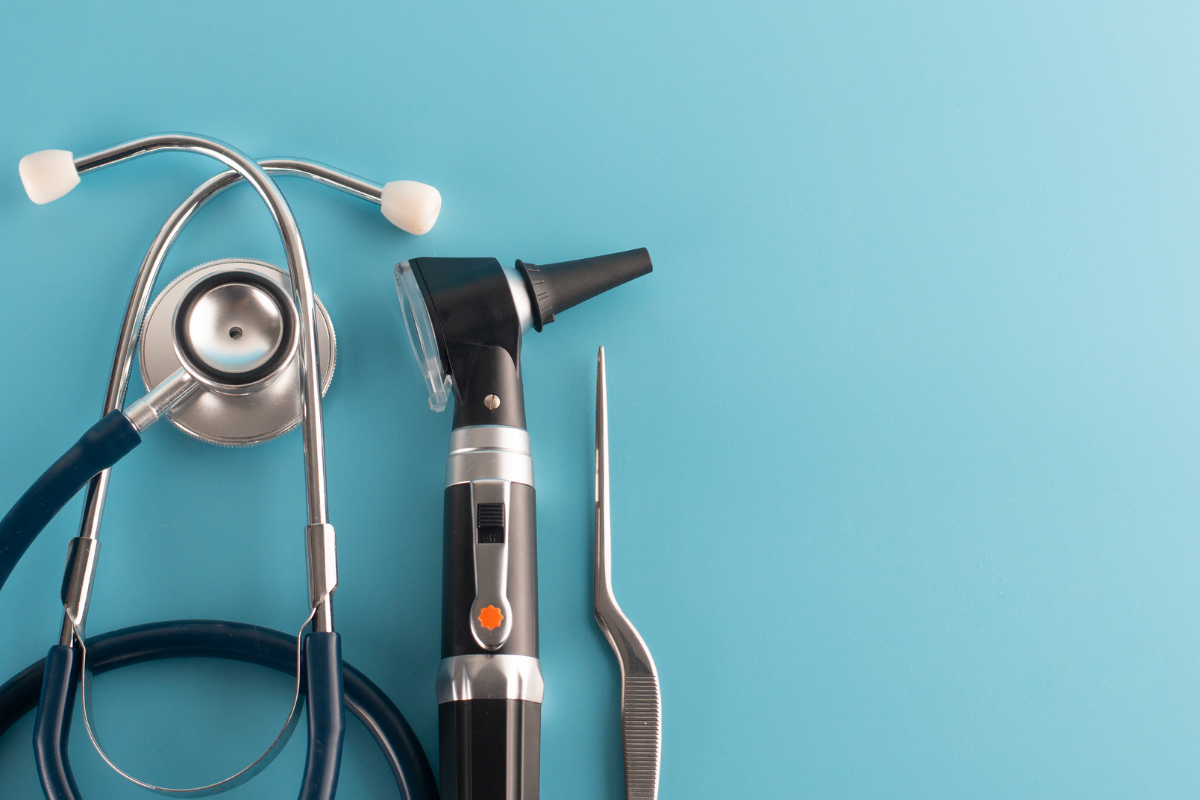 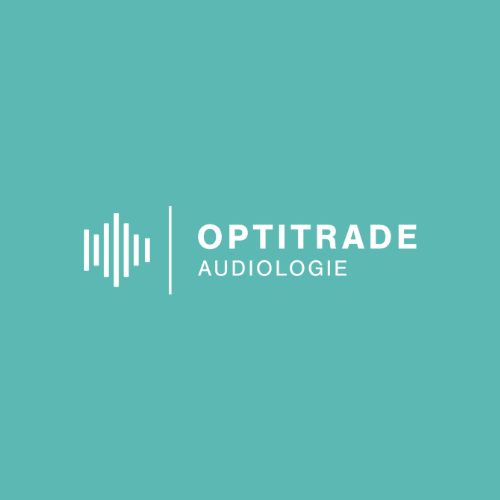 [Speaker Notes: Samen staan we sterker
Verlengstuk richting de ondernemer
Speciale acties]
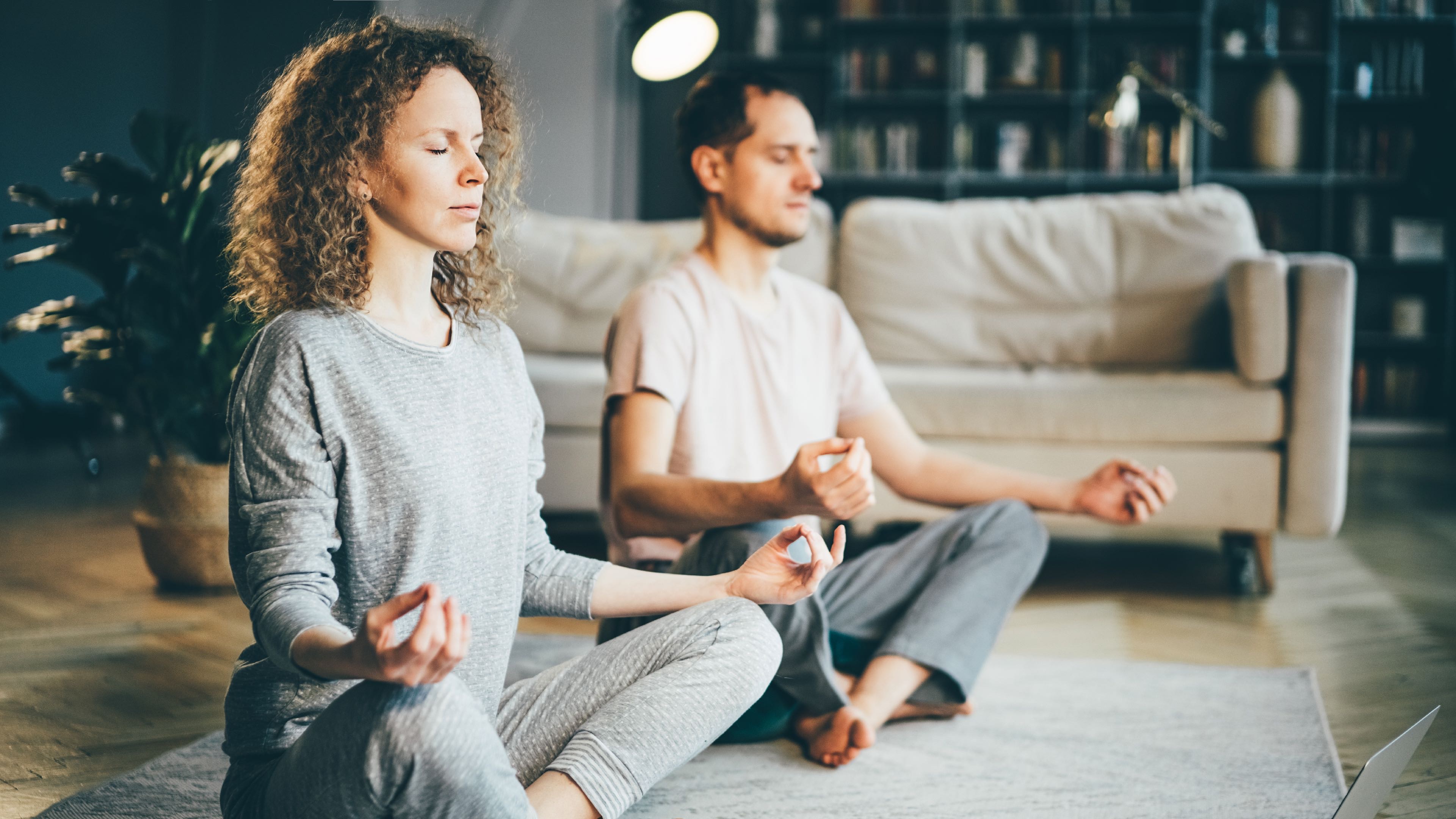 Zorgeloos hoortoestellen verkopen

Wij doen de rest -
De bijzaken
Jij de 
hoofdzaak.
Jij de 
hoofdzaak.
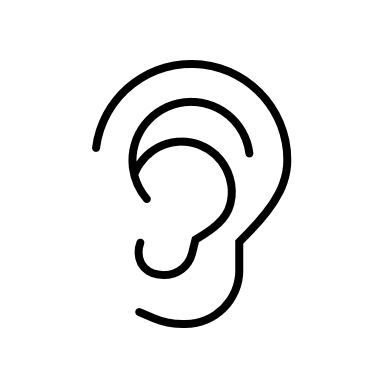 Ritme van de markt
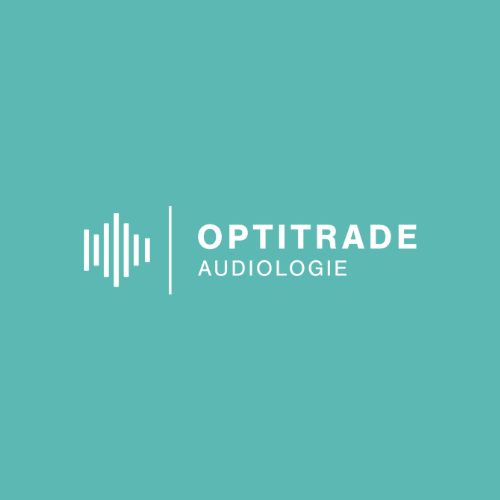 [Speaker Notes: Samen staan we sterker
Verlengstuk richting de ondernemer
Speciale acties]
Audiciens in Nederland
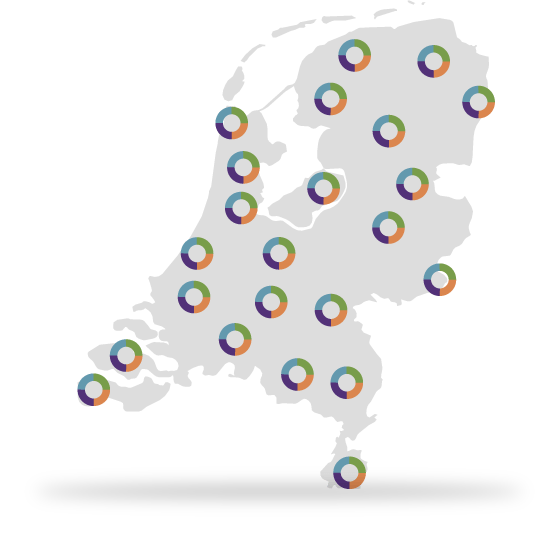 Ca. 1700 audiciens werkzaam
  Bijna 1000 audicienbedrijven
  Ongeveer 30% is zelfstandig
  195 Optitrade klanten
  ABCD klanten
A+: 18
A: 28
B: 35
C: 50
D: 62
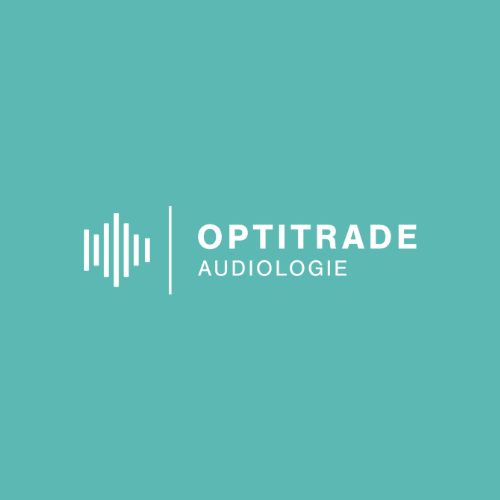 Hoorzorg in cijfers
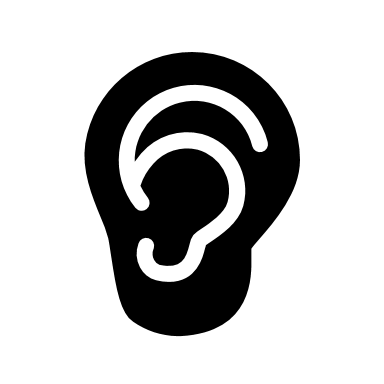 Ketenbedrijven
Ca. 300.000 tst per jaar
Gem. 400 tst per jaar
200 consumenten

     Optitrade
Ca. 31.000 tst per jaar
Gem. 150 tst per winkel
75 consumenten
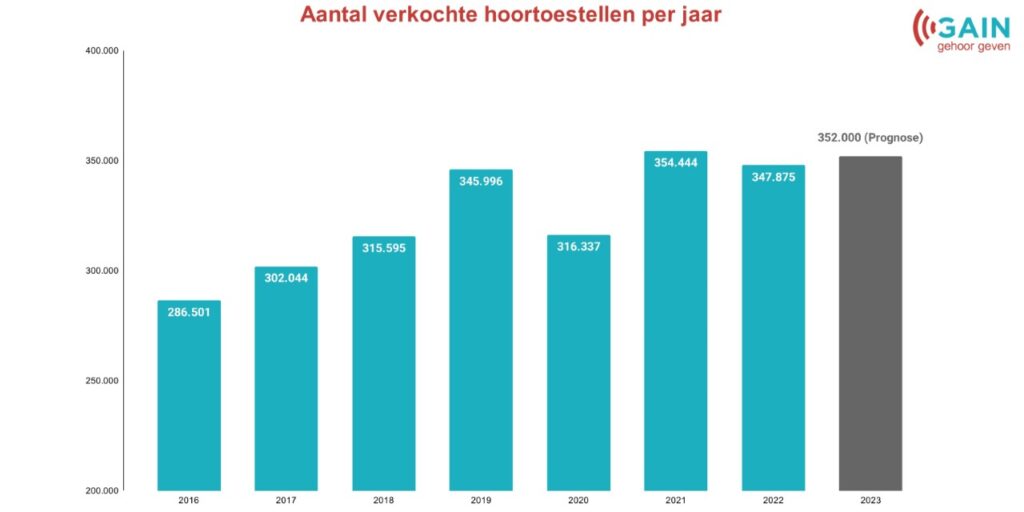 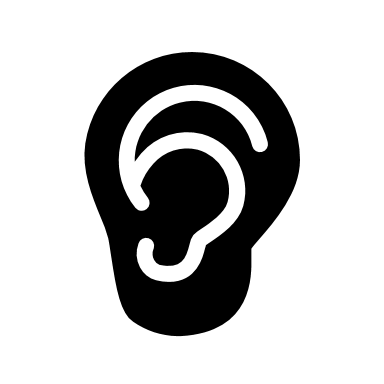 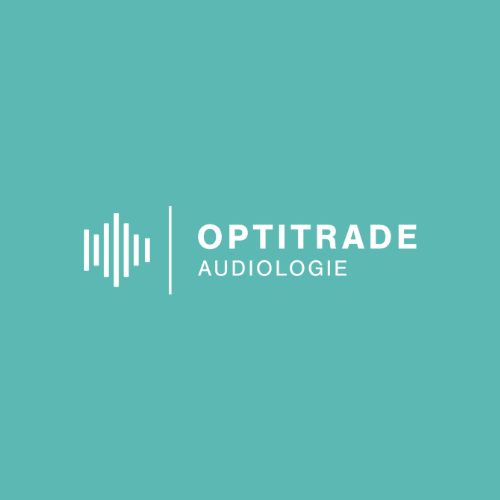 195
31.601
Audiologie ondernemers Optitrade
Geleverde hoortoestellen
32,8%
+12
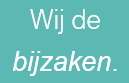 Percentage aandeel vrije markt
Groei aantal deelnemers 2023
+ 9.3 %
8,7 %
Stijging per audicien
Van de totale markt via Optitrade
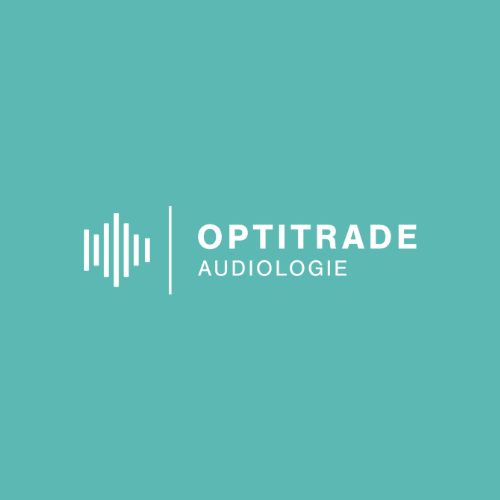 + 9.3 %
+ 6.1 %
Stijging zelfstandigen
Stijging landelijk (Volume)
19.7 %
+ 32.8 %
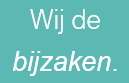 Percentage aandeel vrije markt landelijk
Percentage aandeel vrije markt2023  zelfstandigen
+ 6 %
29.6 %
Inkoop prijsstijging
Seizoens patroon in Q4
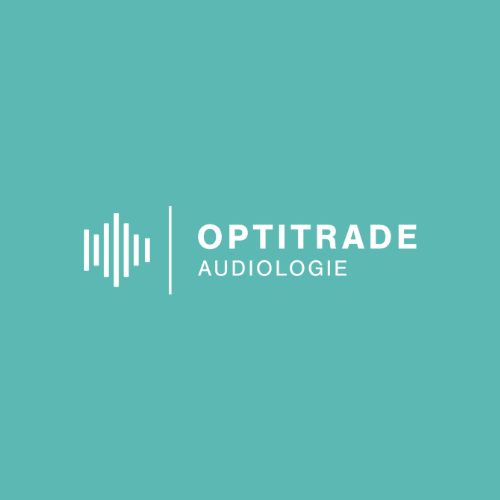 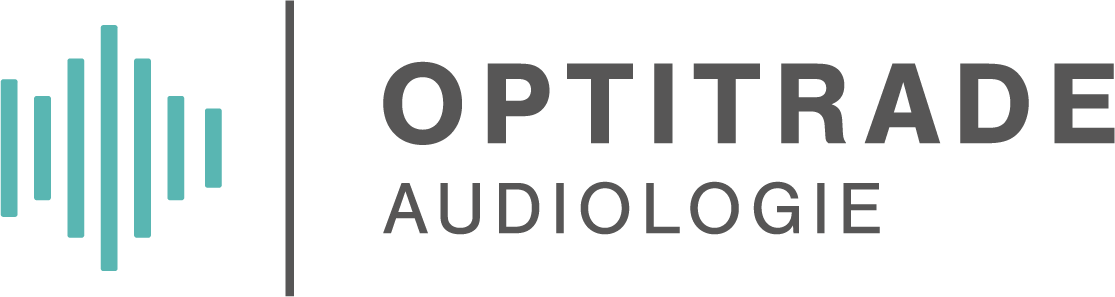 Ritme van de categorieën
[Speaker Notes: Jullie zien hier de ontwikkeling in de verkoop van hoortoestellen binnen de ZN-categorieën en de vrije markt van de afgelopen jaren. Daar het aandeel geleverde hoortoestellen in de laagste categorieën binnen ZN dusdanig laag is zijn deze bijna nauwelijks zichtbaar.  Y

Wat opvalt is dat het percentage binnen ZN categorie 3 de afgelopen 3 jaar steeds verder daalt, zowel binnen de gehele markt als onder de zelfstandige audiciens. Het opvallende verschil hierbij is echter dat met name bij de zelfstandige audiciens hierbij het percentage binnen de vrije markt oploopt en binnen de gehele markt het aandeel in ZN categorie 5.  

Er lijkt langzaam een tweedeling zichtbaar te worden waarbij de consument uitkomt op een goede hooroplossing met bijbetalen binnen de zorgmarkt of investeren in de beste kwaliteit met een hooroplossing binnen de vrije markt.]
10 jaar geleden
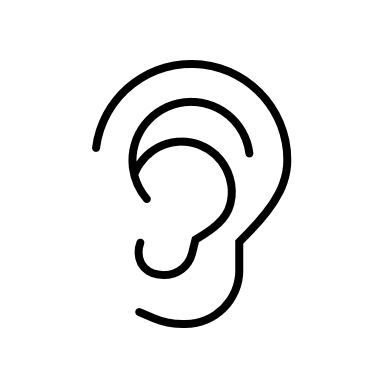 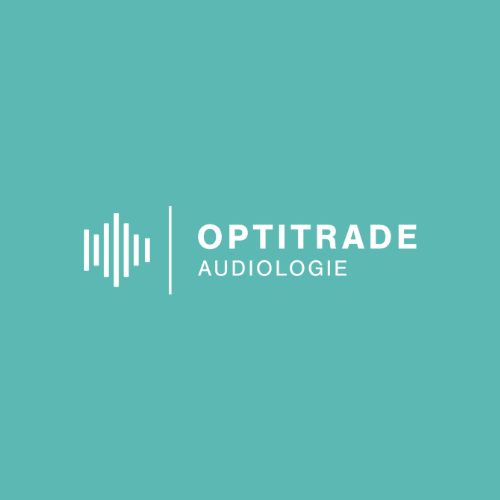 [Speaker Notes: Samen staan we sterker
Verlengstuk richting de ondernemer
Speciale acties]
10 jaar geleden
Start hoorprotocol

Marco Veenhuis …. & Gerard Wijnen

Introductie zorgpakketten

Vergoedingen zorgverzekeraars 
(€ 500 - € 1.200)

Mond tot Mond reclame
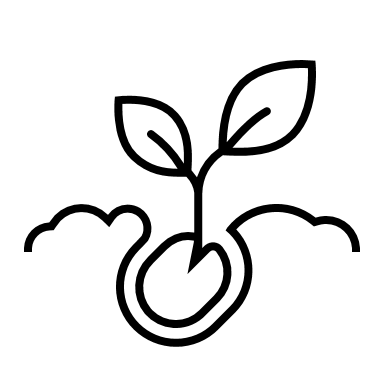 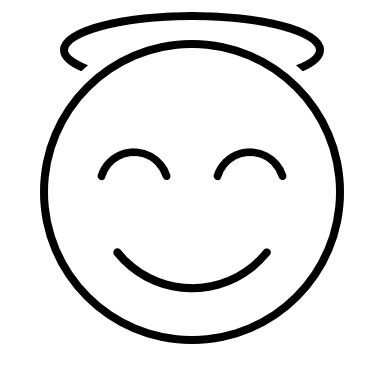 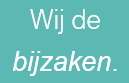 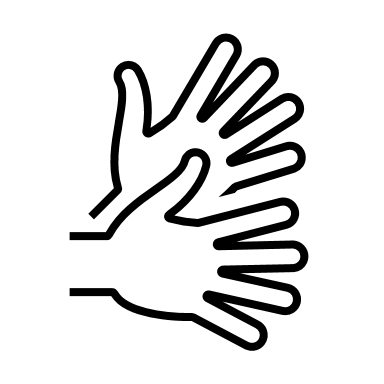 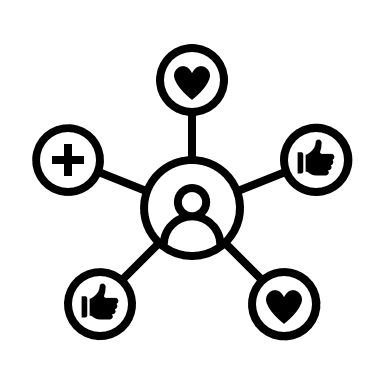 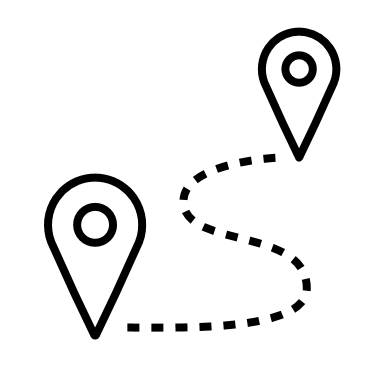 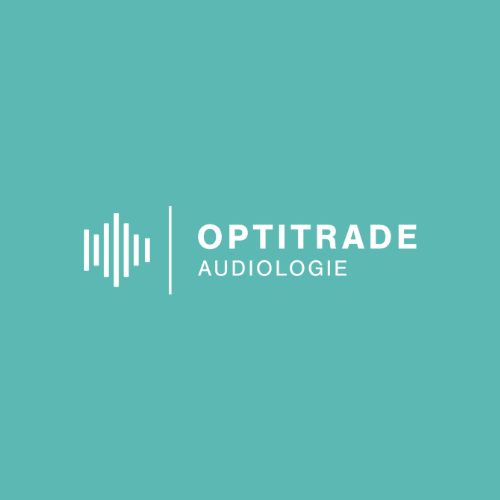 Het ritme van vernieuwing
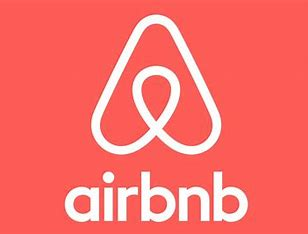 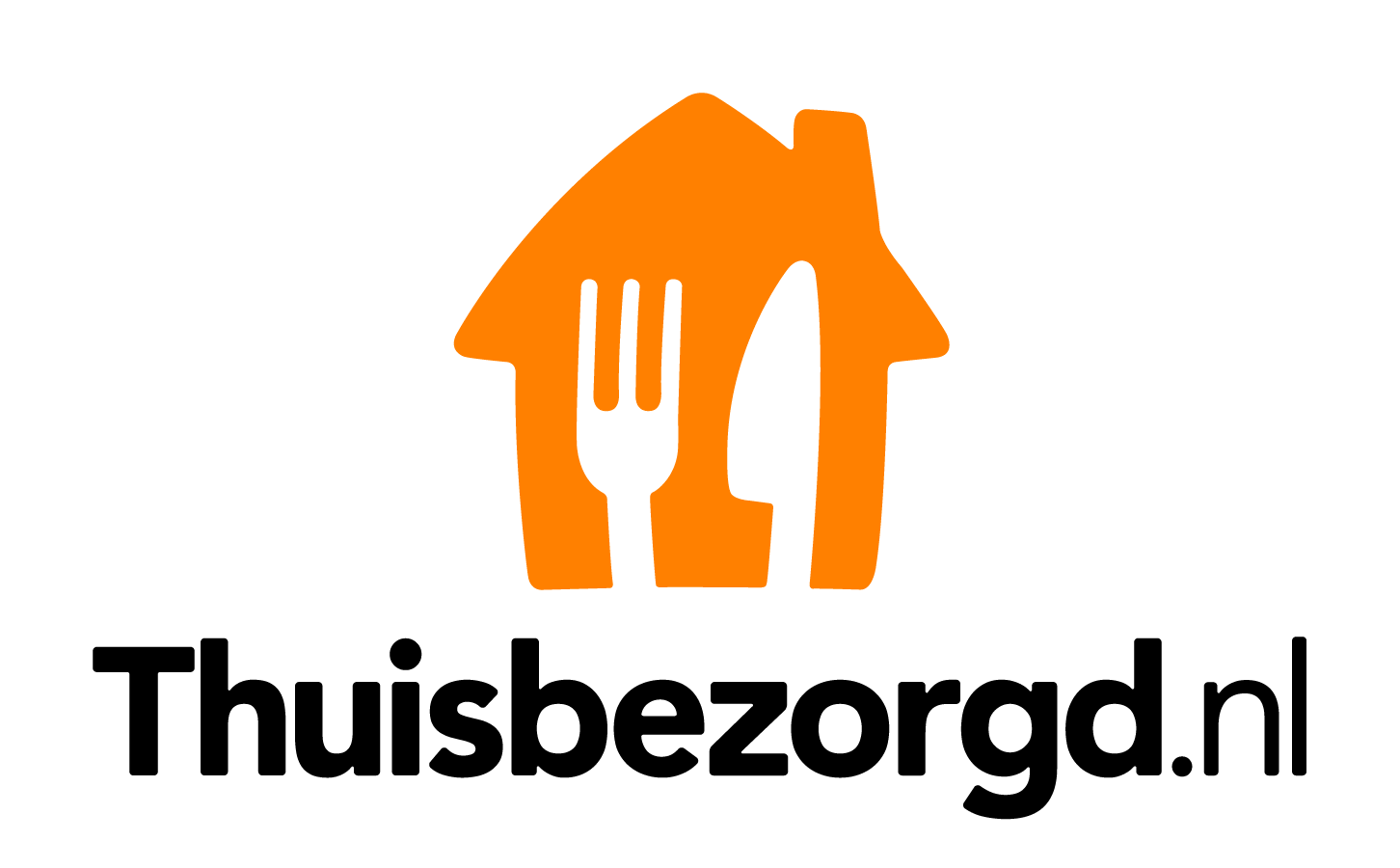 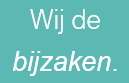 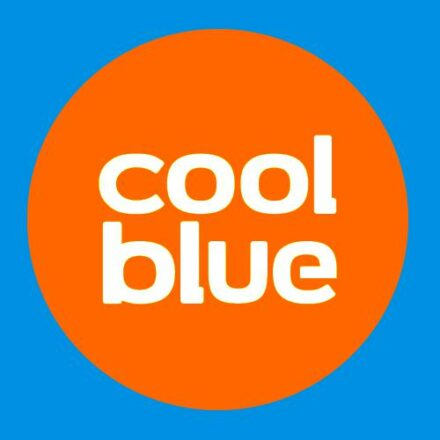 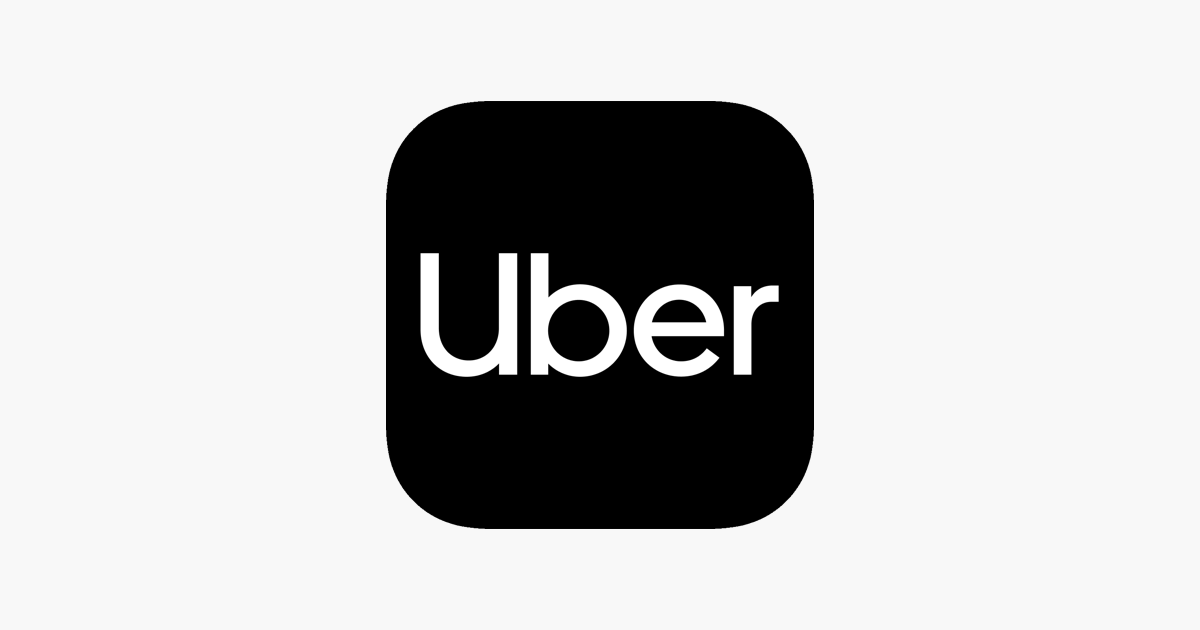 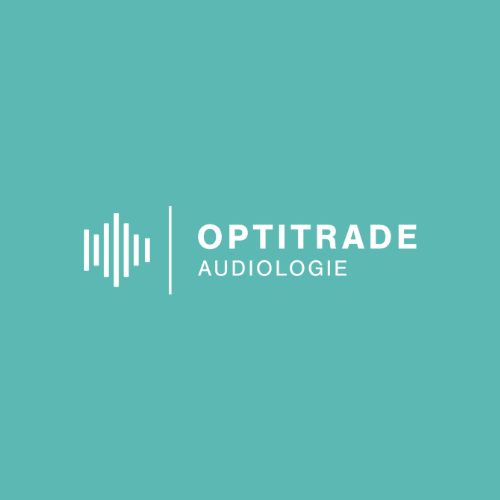 Vernieuwing in Hoortoestellen
Batterijen vs oplaadbaar toestel
(Blue Tooth) koppeling met mobiele telefoon
Op afstand aanpassen
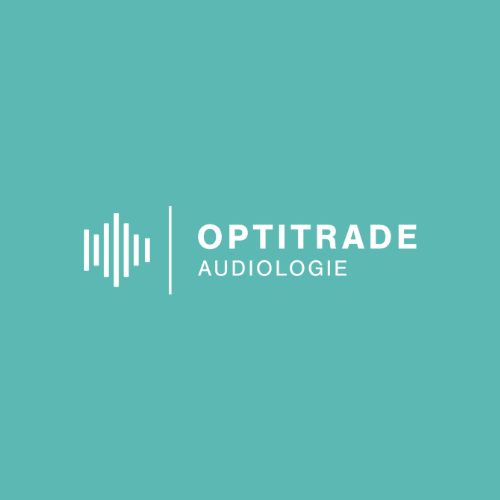 [Speaker Notes: Samen staan we sterker
Verlengstuk richting de ondernemer
Speciale acties]
Vernieuwing in de winkels
Hoorcabine
3D oorstukjes (digitaal) (Formaat – Petra)
REM meting
Oorsmeer verwijderen
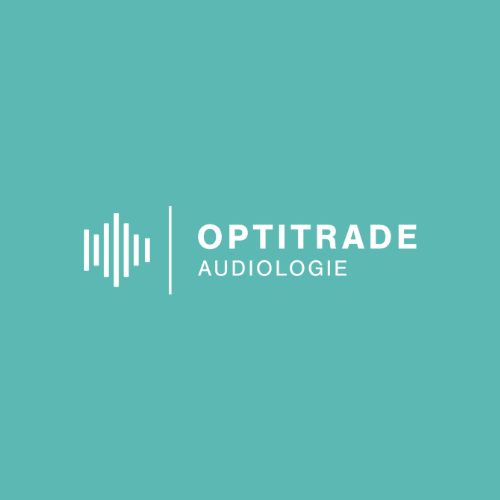 [Speaker Notes: Samen staan we sterker
Verlengstuk richting de ondernemer
Speciale acties]
Vernieuwing van de consumenten
Weten meer – Google weet alles
Hebben meer keuze (meer concurrentie, ketens, combi winkels)
Tinnitus en gehoorschade krijgt meer aandacht
Ouderen worden actiever (blijven jonger)
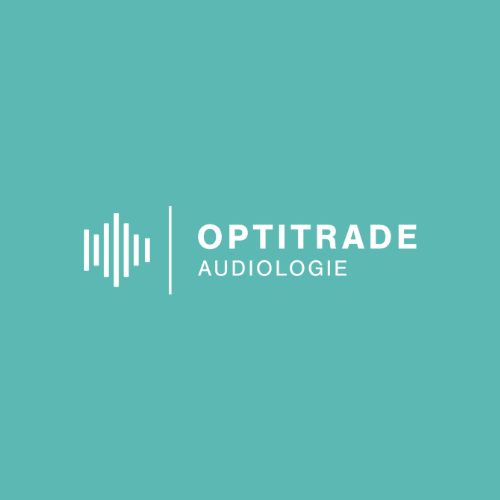 [Speaker Notes: Samen staan we sterker
Verlengstuk richting de ondernemer
Speciale acties]
Vernieuwing in jouw ondernemerschap
Personeel is schaars
Marges ZN worden steeds kleiner
Onderscheid wordt belangrijker
“hoortoestel is een half fabrikaat …... De audicien maakt er een compleet product van”

Laat ons dan helpen met de bijzaken (oa)
(Inkoop) administratie
Declaratie
Marketing
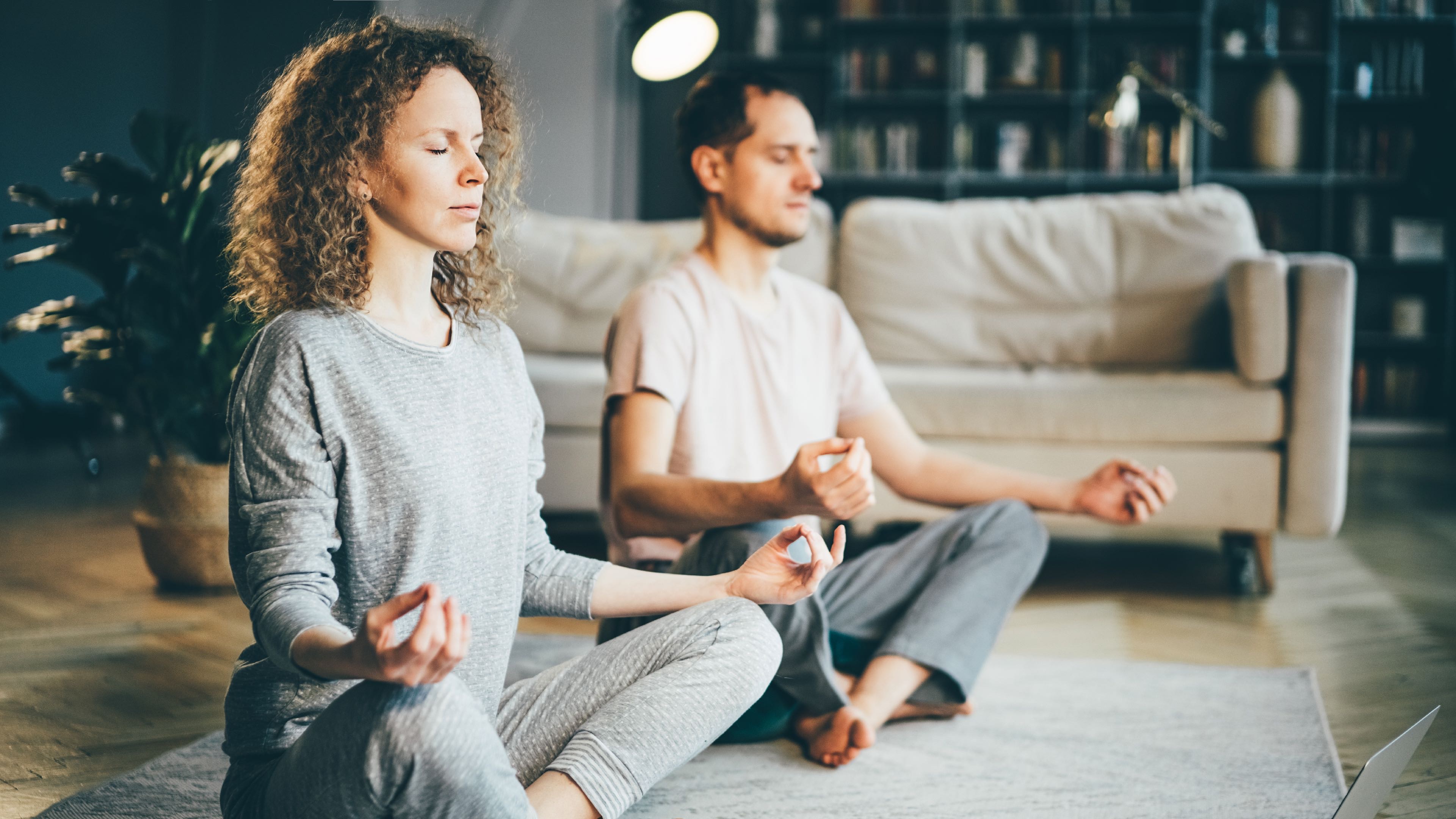 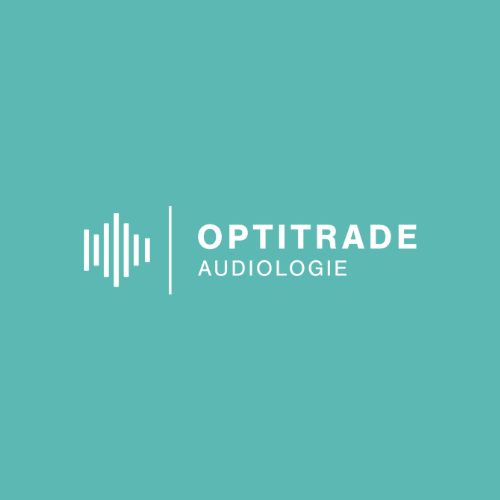 [Speaker Notes: Samen staan we sterker
Verlengstuk richting de ondernemer
Speciale acties]
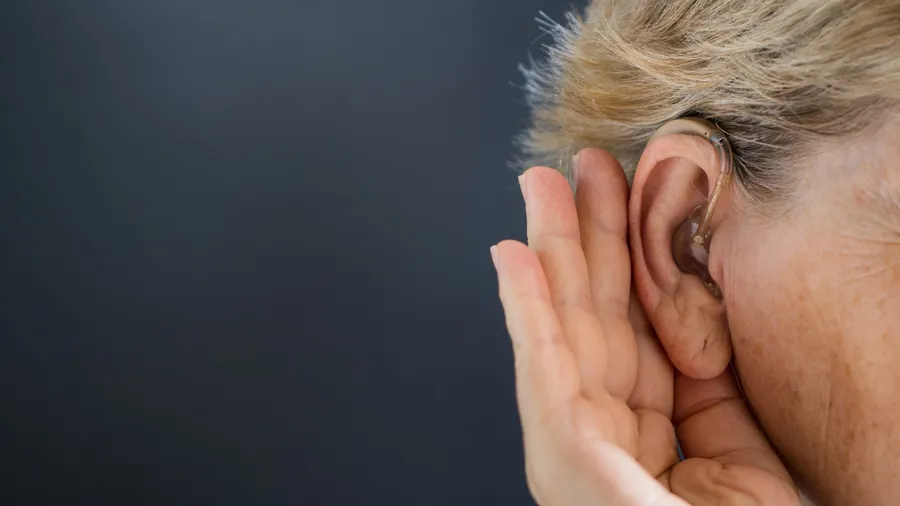 If you listen carefully, you get to hear everything you didn’t want to hear in the first place
– Sholem Aleichem
De Consument 

Hoe boei, bind en behoud ik ze
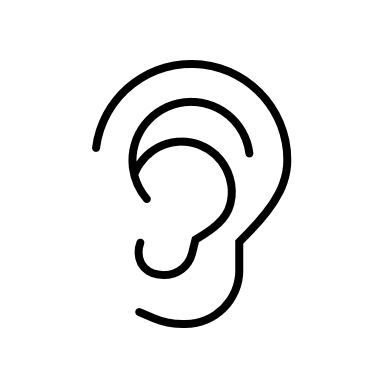 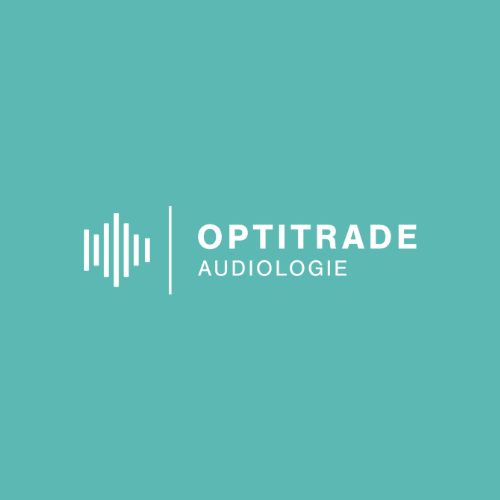 [Speaker Notes: Samen staan we sterker
Verlengstuk richting de ondernemer
Speciale acties]
7,2
2
is de gemiddelde kooprespons op onze campagnes
Doelgroepen ; nieuw en bestaand
6
190
zelfstandige ondernemers 
kunnen samenwerken
leveranciers 
werken samen
2,6 miljoen
1.7 miljoen
Potentiele consumenten in 2030 (> 35db)
Slechthorenden (> 25 db)
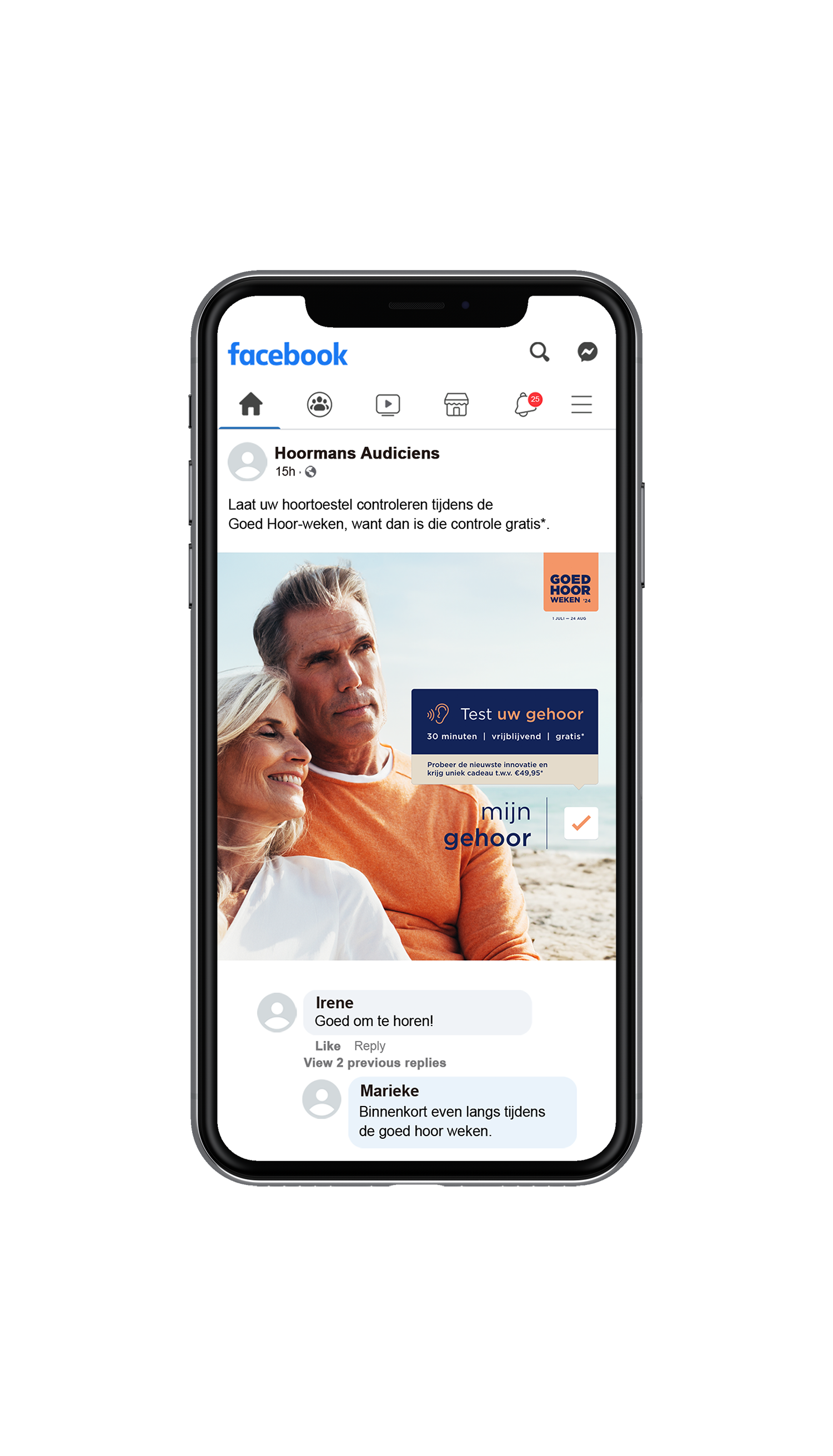 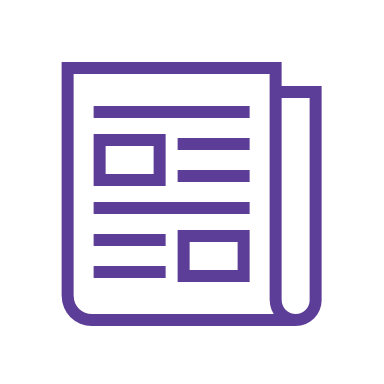 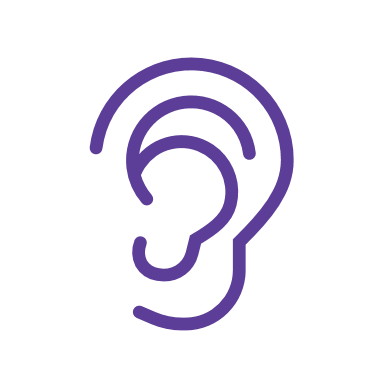 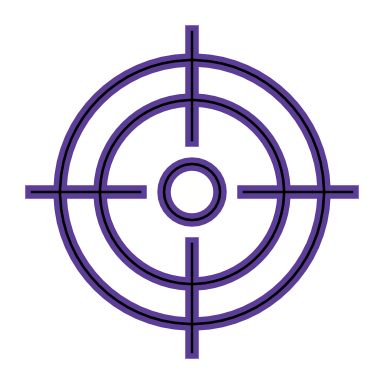 Diverse media
Nieuwe klanten
Bestaande klanten
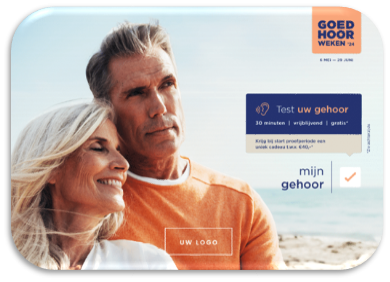 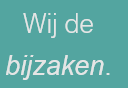 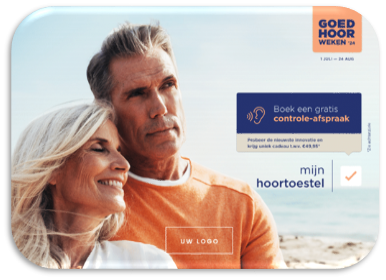 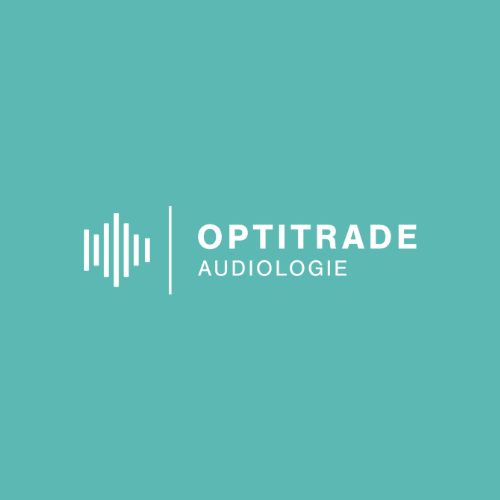 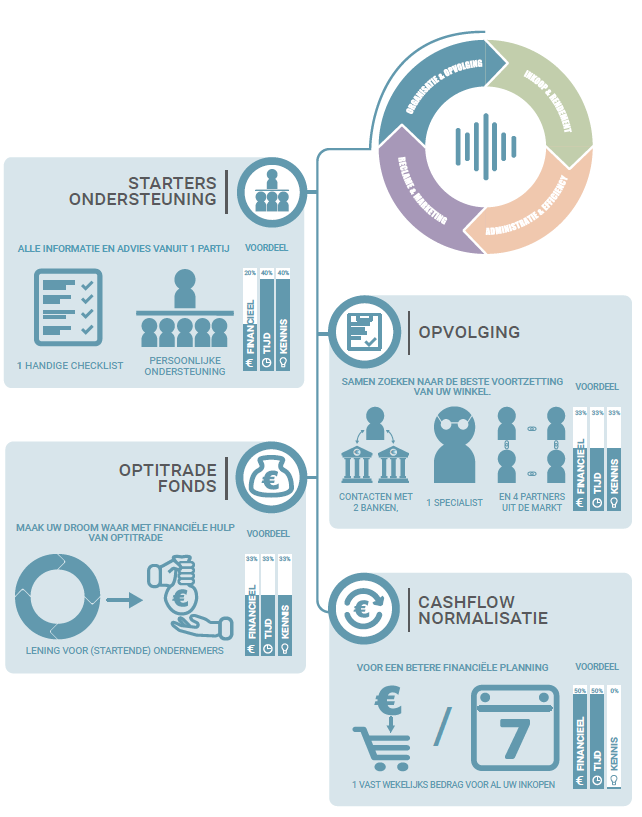 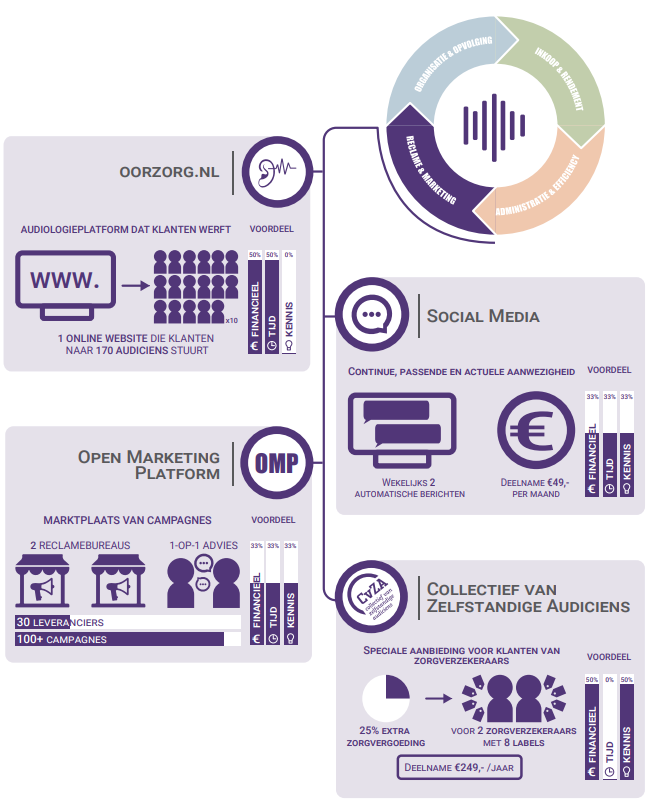 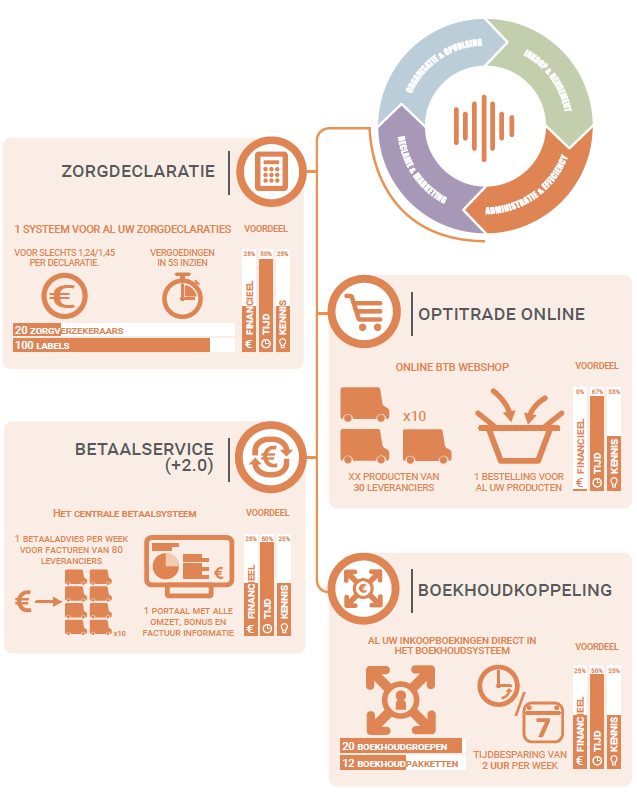 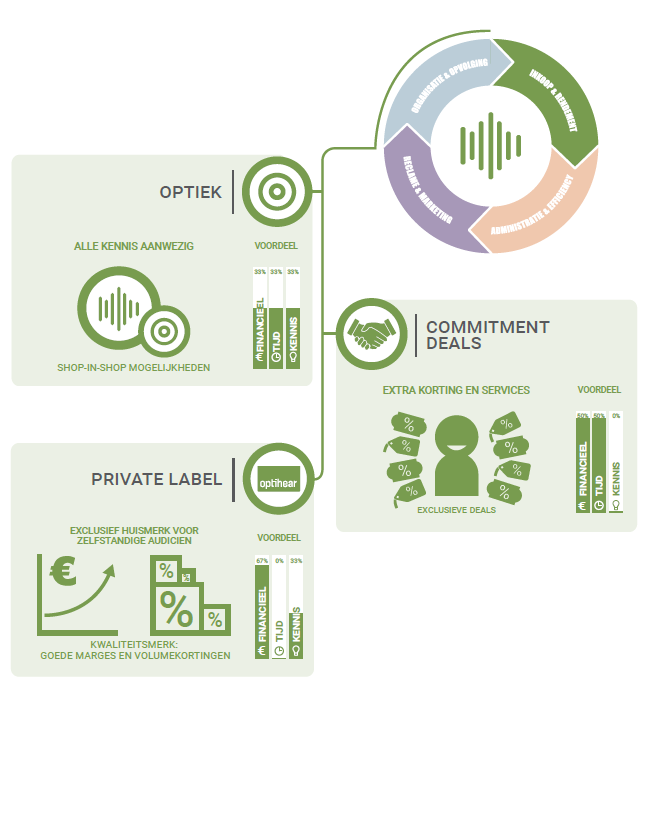 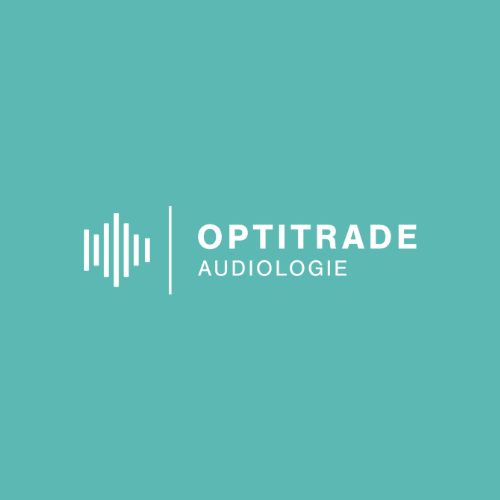 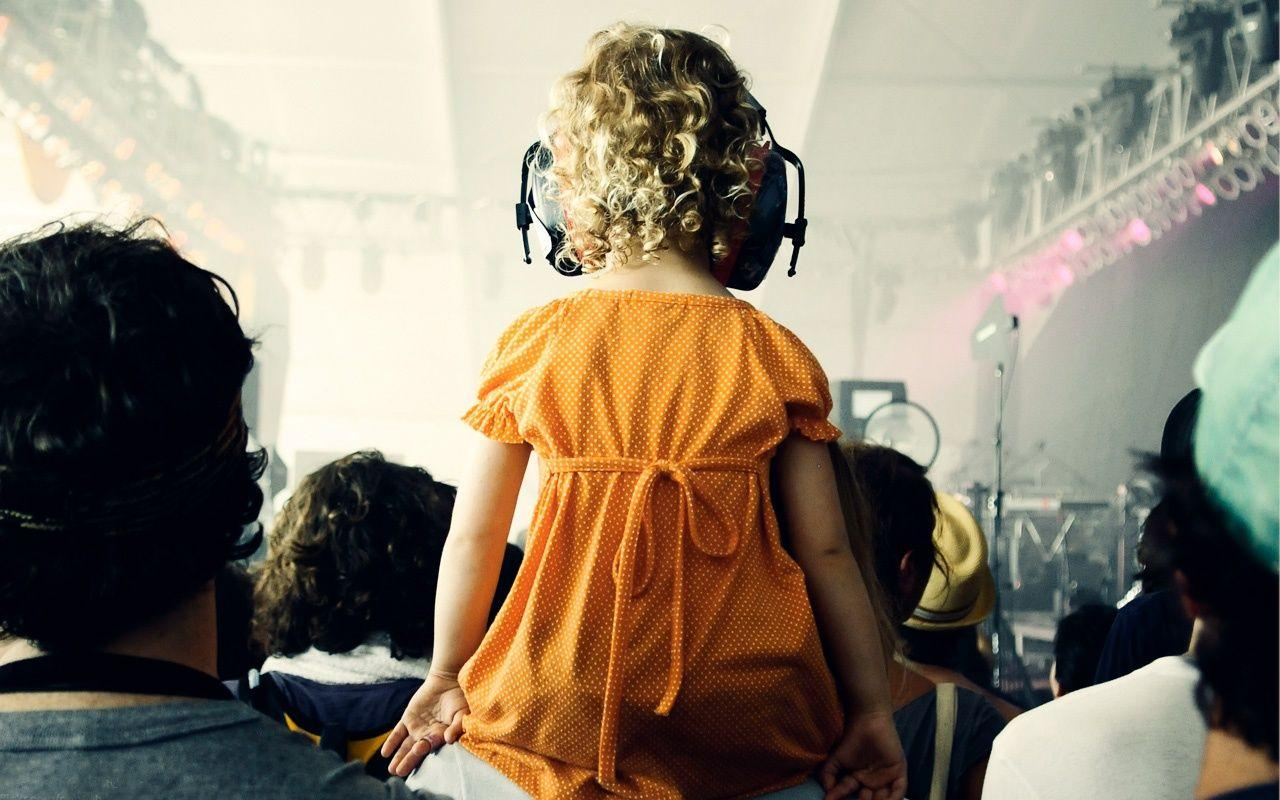 Listen more than you talk. Nobody learned anything by hearing themselves speak
– Richard Branson
De koers van Optitrade
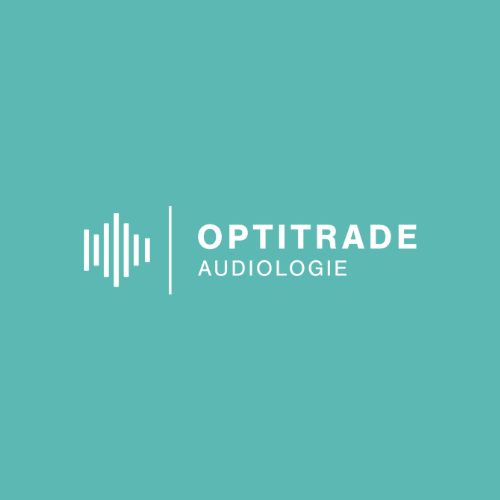 [Speaker Notes: Samen staan we sterker
Verlengstuk richting de ondernemer
Speciale acties]